[naslov postera] Lorem ipsum dolor sit amet, consectetuer adipiscing elit maecenas porttitor congue massa fusce
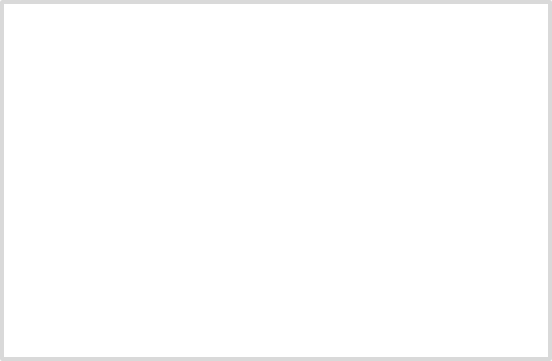 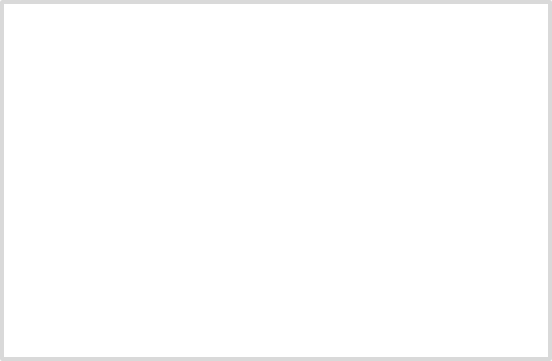 [zamijenite sljedeća imena i titule imenima i titulama stvarnih autora i suradnika: Dorena Paschke, PhD1; David Alexander, PhD2;  Jeff Hay, RN, BSN, MHA3, and Pilar Pinilla, MD41[dodajte pripadnost prvog autora], 2[dodajte pripadnost drugog autora], 3[dodajte pripadnost trećeg autora], 4[dodajte pripadnost četvrtog autora]
sažetak
metode
rezultati
ovdje je sažetak bez grafičkih oznaka i kako će izgledati nakon dodavanja grafičkih oznaka/
Ovdje navedite metode i njihove opise
Metoda 1
Metoda 2
Metoda 3
pozadina
Ako je potrebno, dodajte naslov. Kliknite gumb B na polaznoj kartici da biste dodali podebljano oblikovanje.
Stavka pozadine
Stavka pozadine
Stavka pozadine
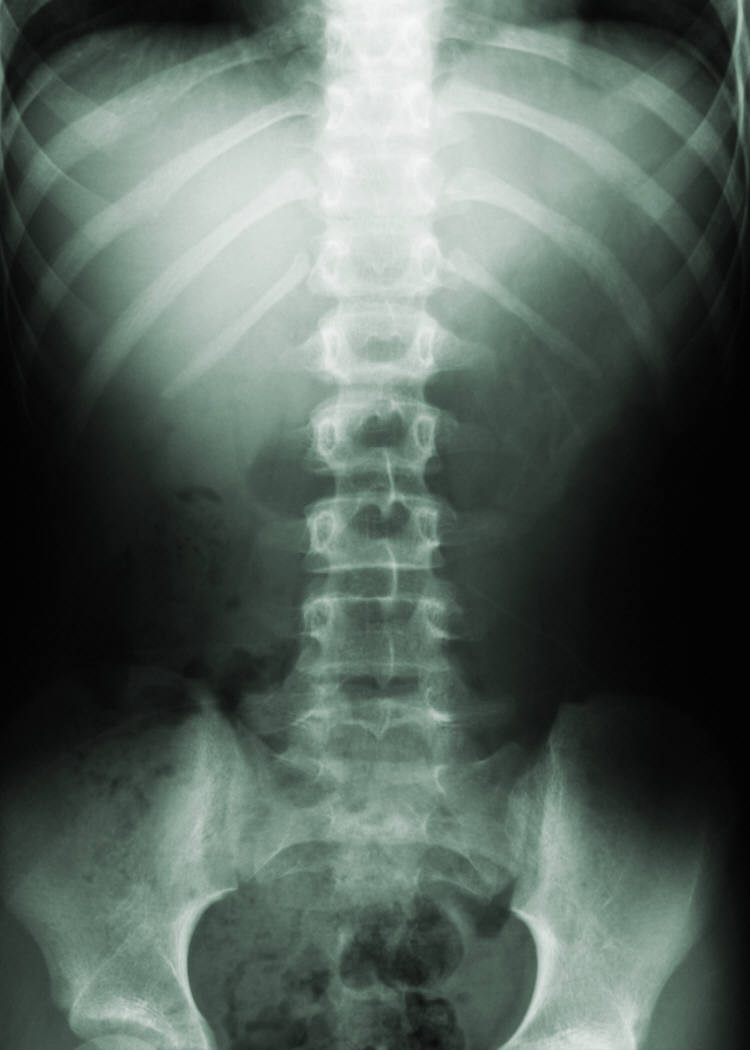 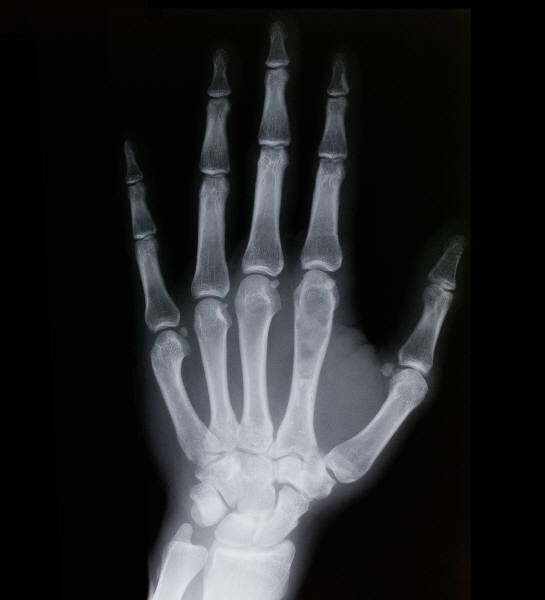 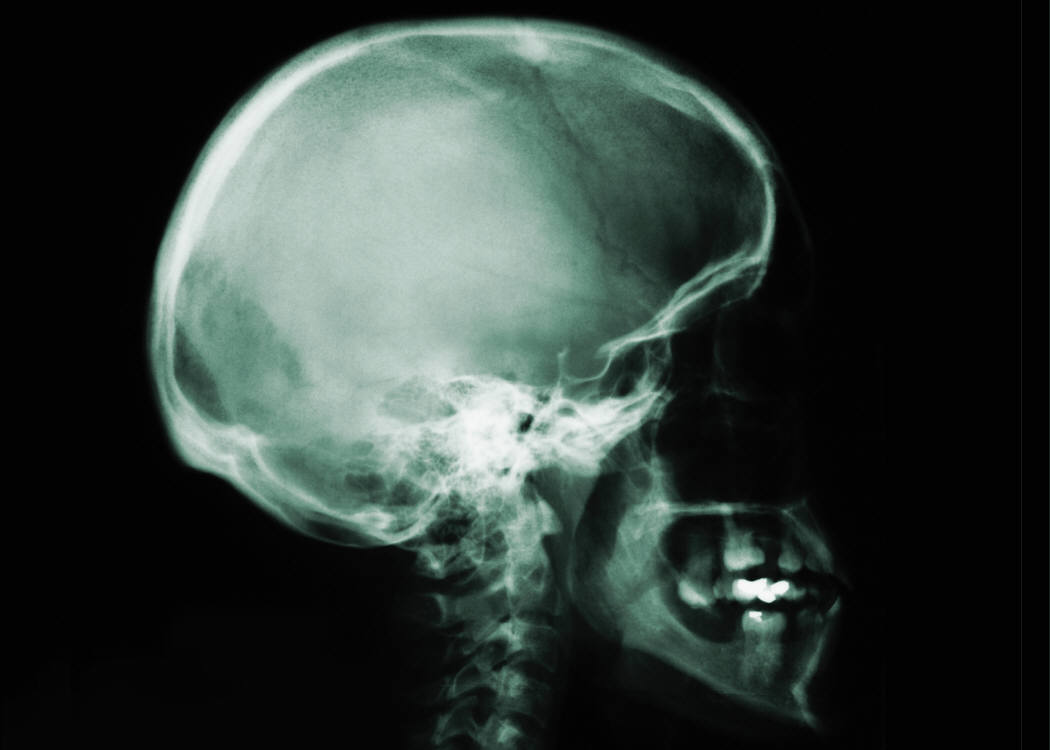 Ovdje unesite opis podataka ili slika.
ciljevi
rezultati
zaključci
Ovdje navedite ciljeve
Cilj 1
Cilj 2
Cilj 3
Rezultat 1
Rezultat 2
Rezultat 3
Zaključak 1
Zaključak 2
Zaključak 3
[Speaker Notes: Da biste promijenili poster, zamijenite naš ogledni sadržaj vlastitim. Ako biste ipak radije započeli od nule, pomoću guba Novi slajd na kartici Polazno umetnite novu stranicu, a zatim na prazna rezervirana mjesta unesite tekst i sadržaj. Ako trebate još rezerviranih mjesta za naslove, podnaslove ili tijelo teksta, kopirajte neko od postojećih rezerviranih mjesta i povucite novo na željeno mjesto.]